Project Hashtag Storyboard
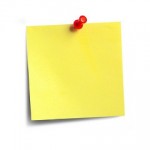 College Assignment Writing
An Introduction
Creator’s:
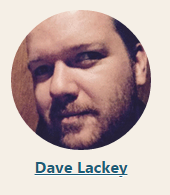 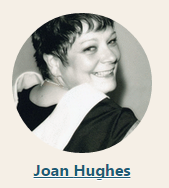 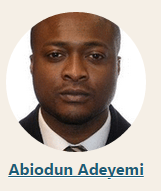 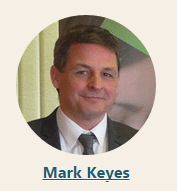 Roles & Responsibilities
Joan Hughes
Develop Microsoft Office Storyboard.
Mark Keyes
Develop Referencing Storyboard.
Dave Lackey
Provide guidance of the storyboard development to incorporate features of Articulate Storyline.
Abiodun Adeyemi
Accumulate all of the theory underpinning the project.
Aim & Learning Objectives
This course has been designed to bridge the gap in the knowledge of Microsoft Word and APA referencing style for students who have completed a leaving certificate and wish to pursue further studies in college.
Referencing
Assignment Writing
Taking care of your document.
Formatting text.
Proofing your document.
Printing
What is referencing?
Why do you need to reference?
When do you need to reference?
Where do you place references?
How do you reference an author in the APA style
Persona
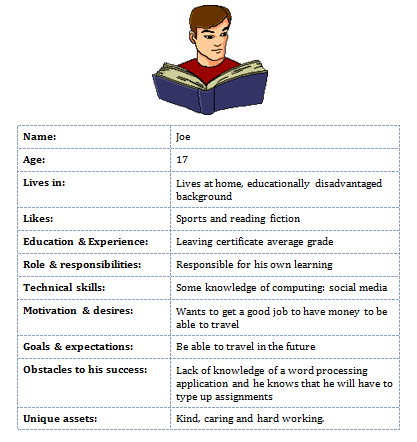 Use of ‘Actual Cards’ to establish Design Principles
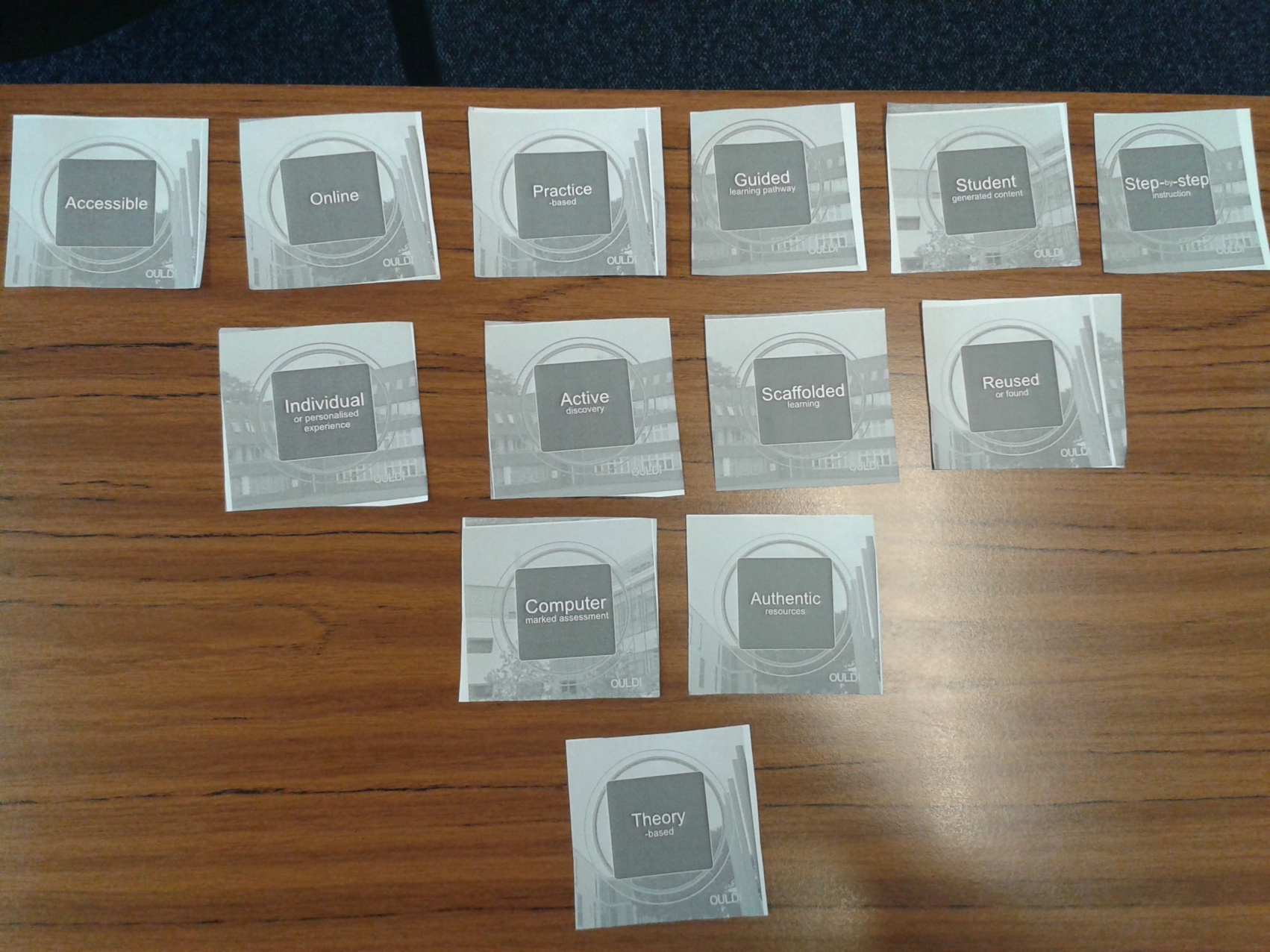 Instructional Design Model - SAM
End
Start
The Successive Approximation Model evaluates instructional design at every stage from initiation to testing. With this model, the goal is to take smaller more flexible steps within a larger framework to achieve high quality in training and learning as opposed to following the rigid, step-by-step process.
Incorporating the SAM Model in the Group Project
Using the ID Model SAM we developed a:
Draft of guide produced in PowerPoint presentation.
Allowed for early feedback from group.
Allowed for group evaluation and decisions on improvements.
Original Concept
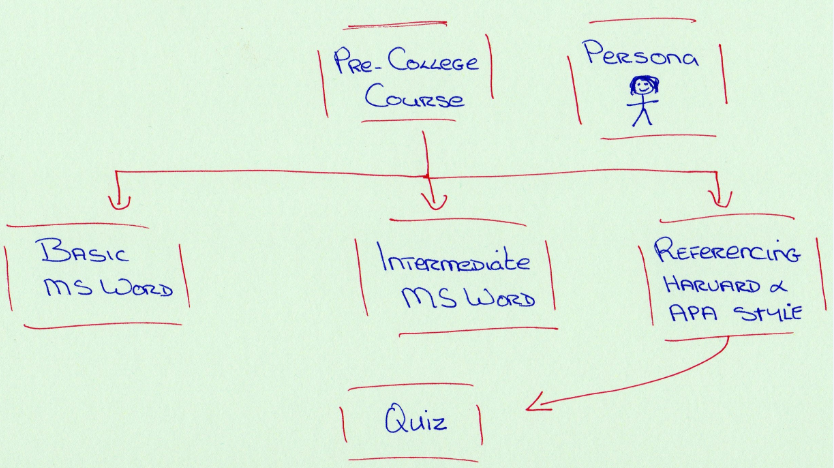 Image of layout of course to include branching
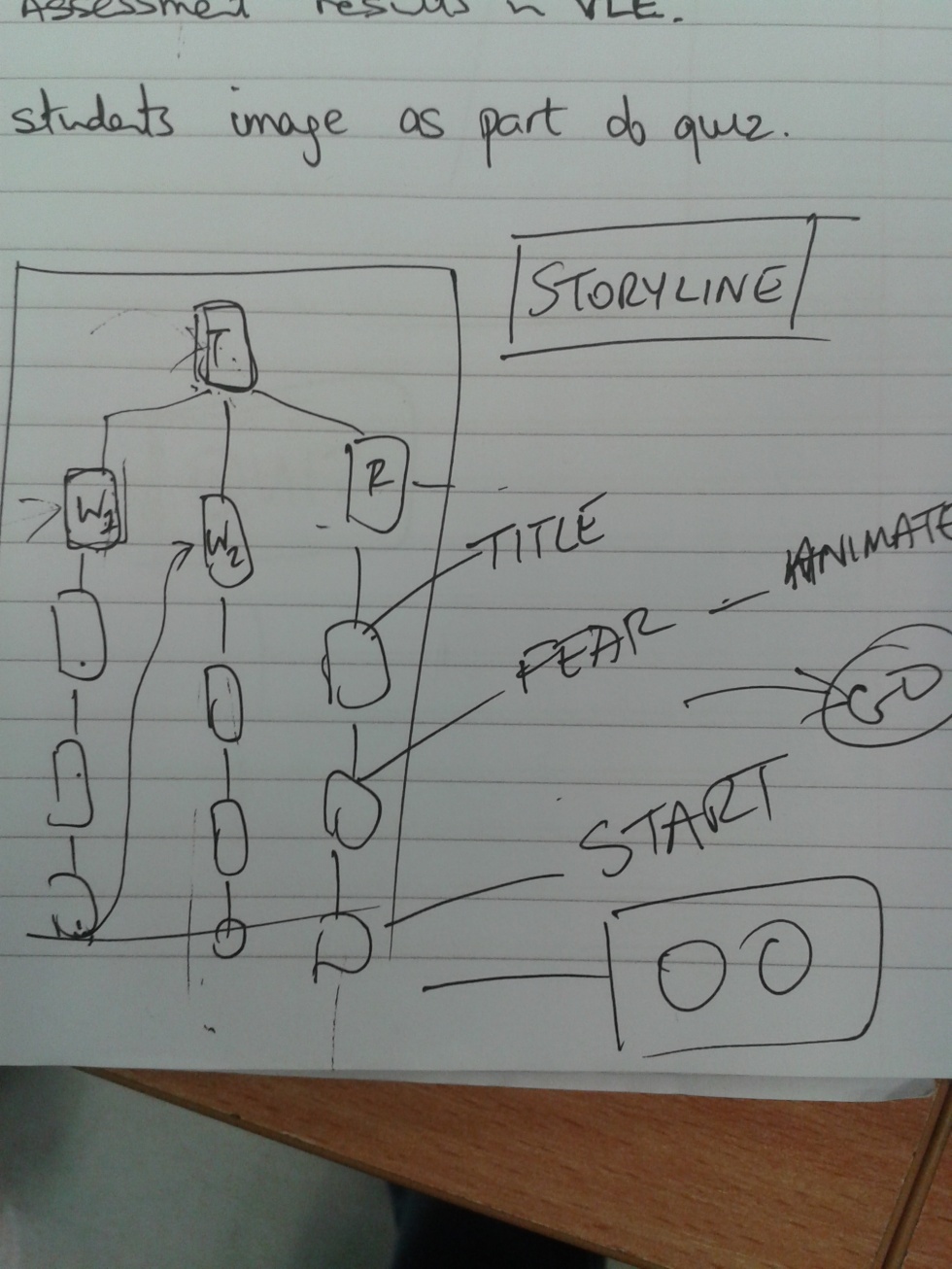 Refining the Design
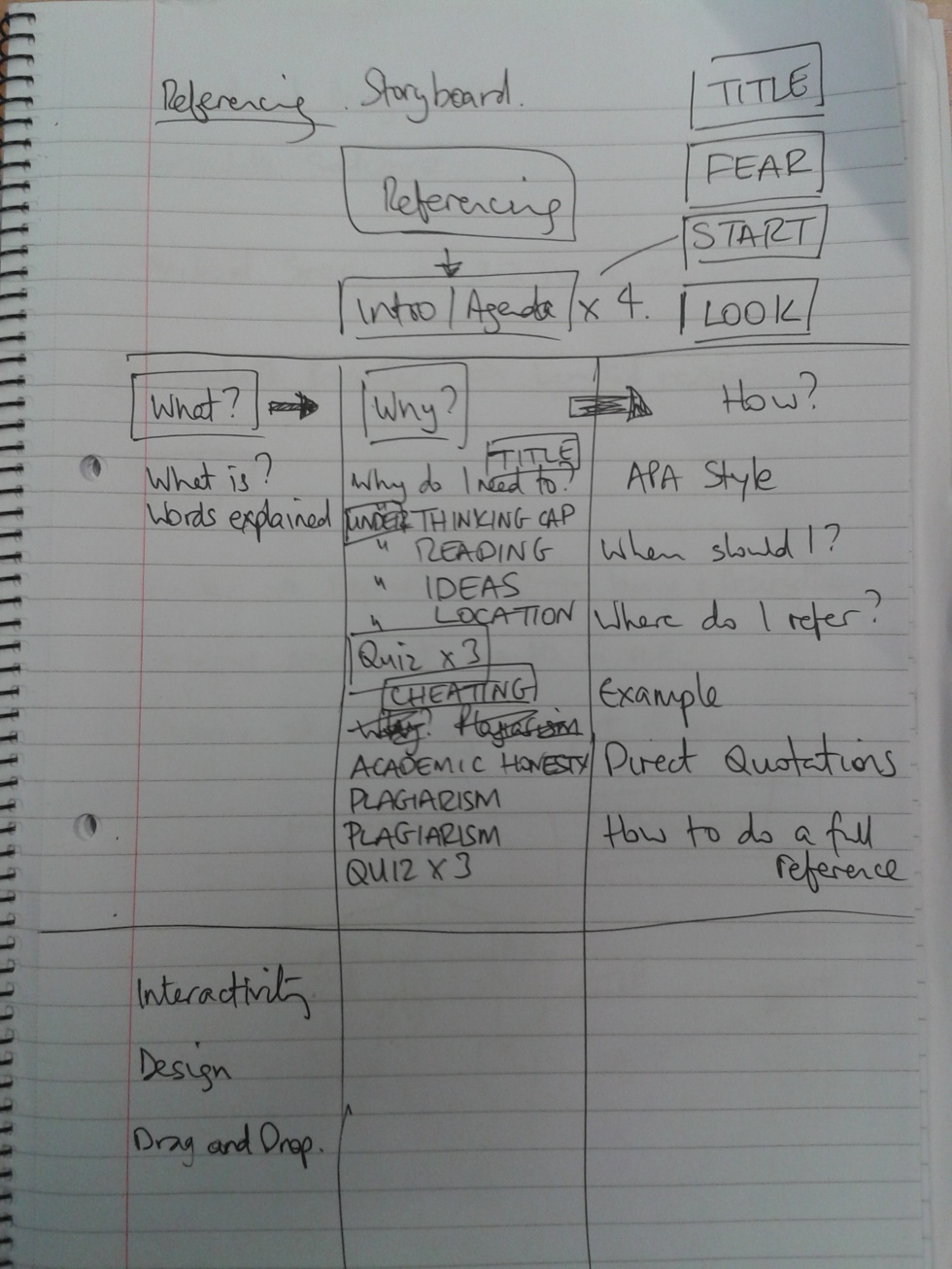 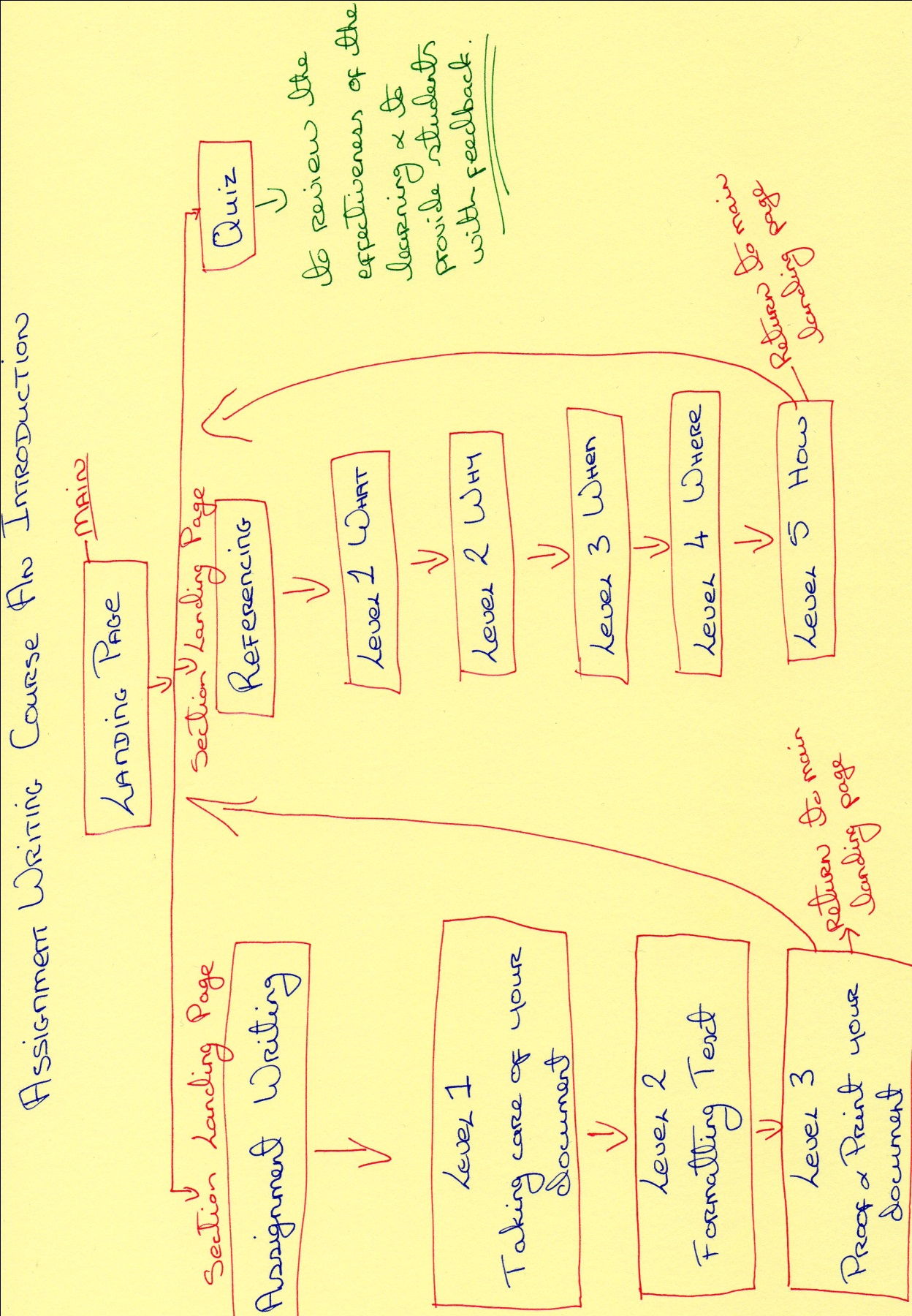 Current Concept
Project Design Decisions
The use of Articulate software to enhance resource structure and interactivity.
Agreement to stream the What, Why and How into separate streams (described as levels), chunking the material to avoid cognitive overload
Agreed to require progressive completion of levels (video gaming analogy) to appeal to the target cohort
Suggestions made on tone, look and scope of content
Agreement reached on suitability for target cohort (based on persona)
Project Storyboard
Come along for a trip through our storyboard we hope you enjoy.
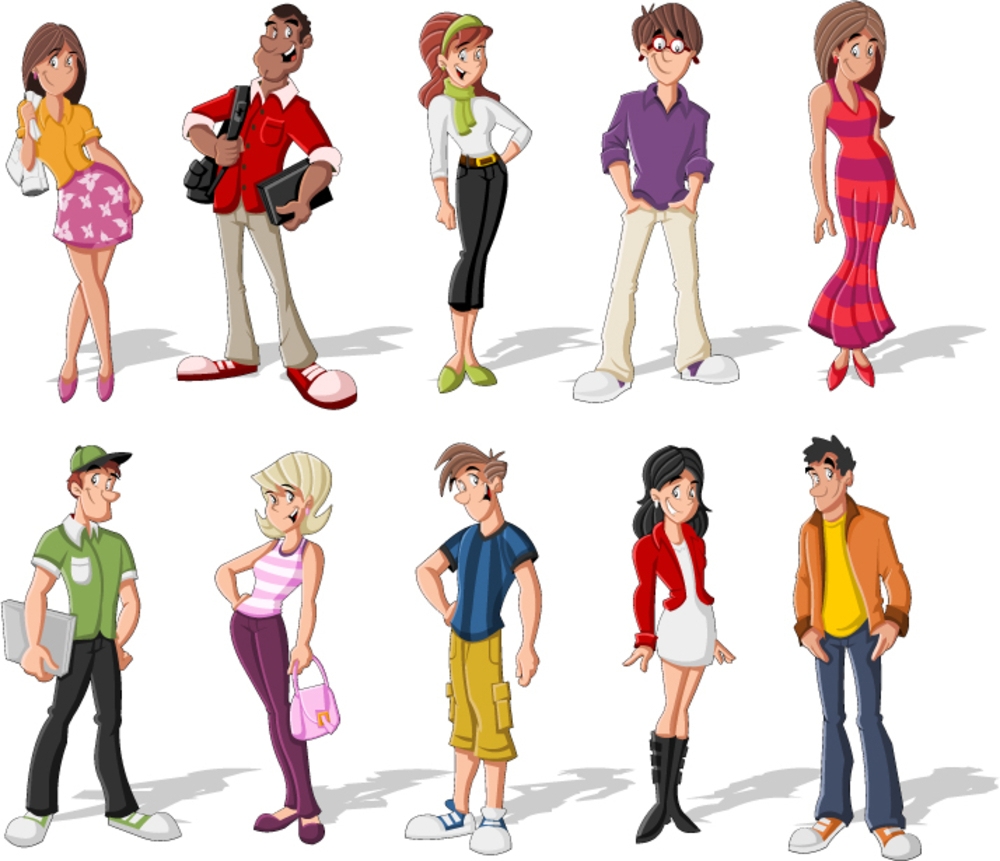 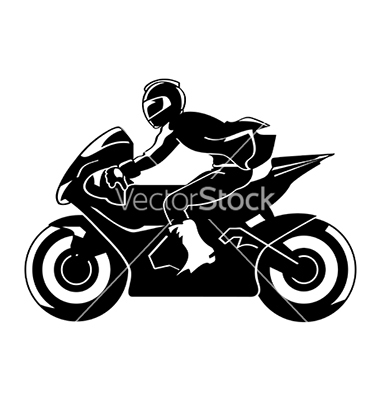 Main Landing Page
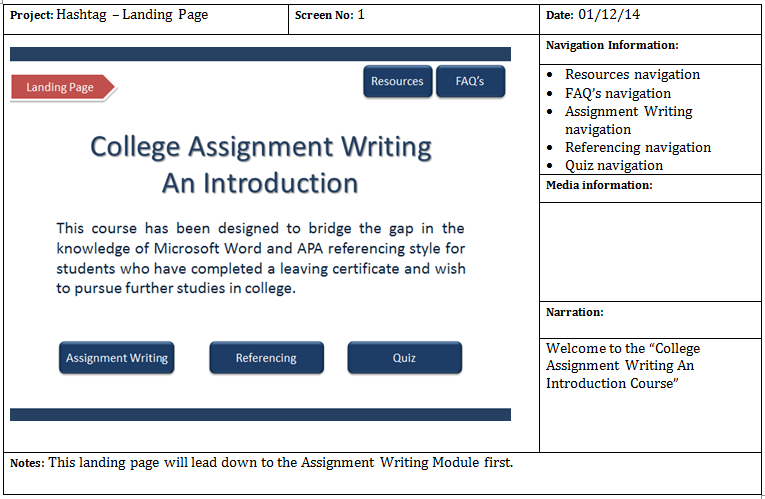 Assignment Writing – Landing Page
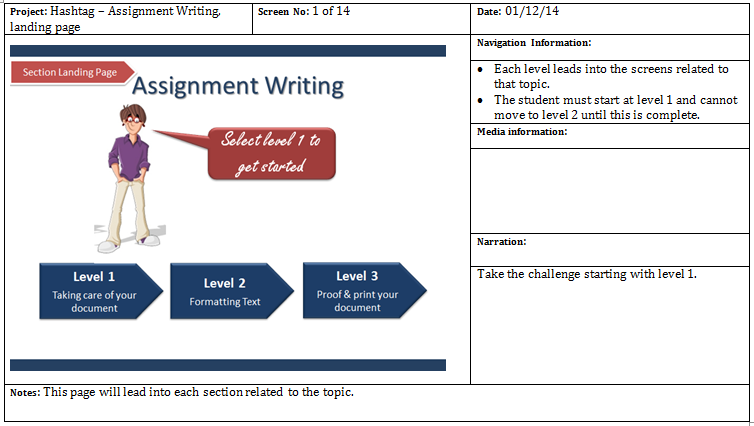 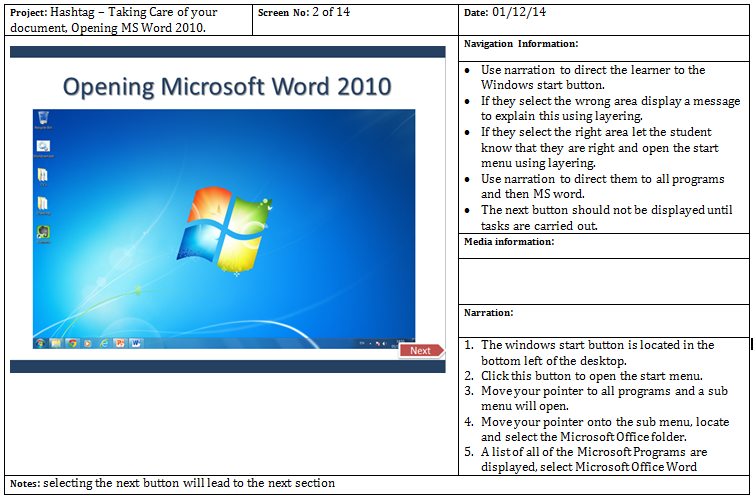 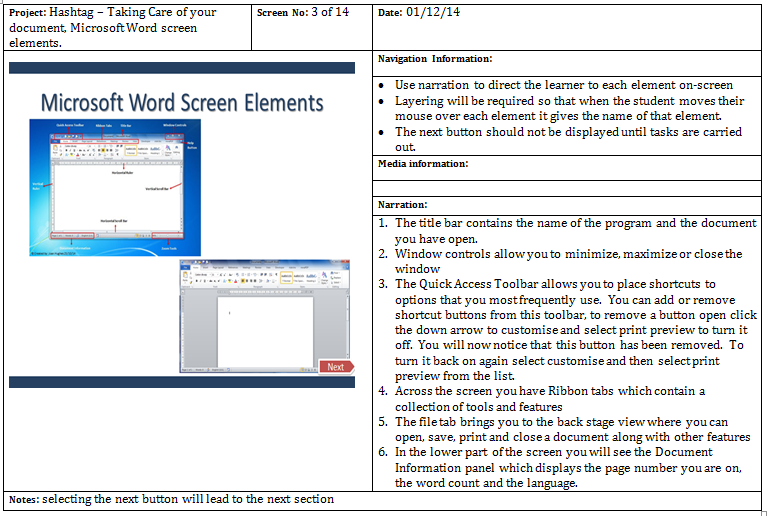 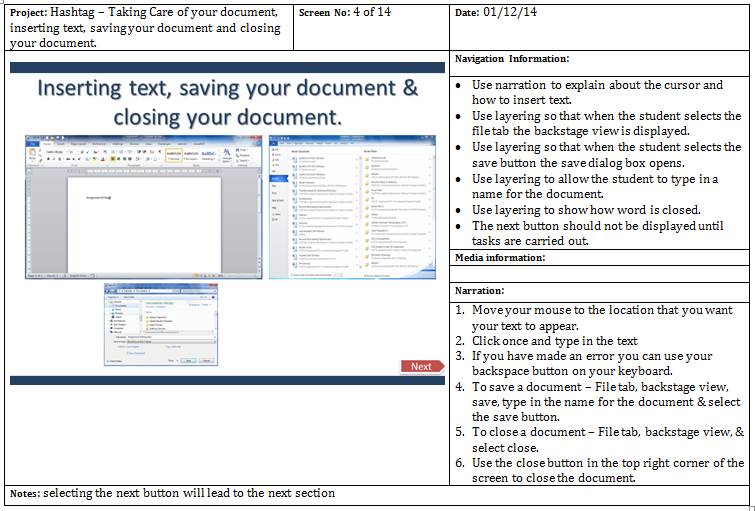 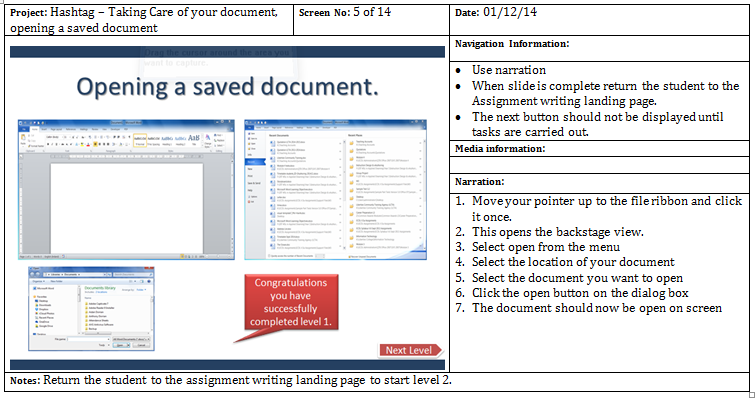 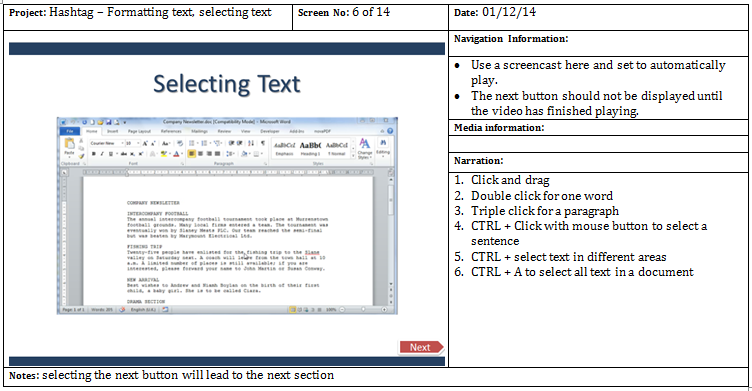 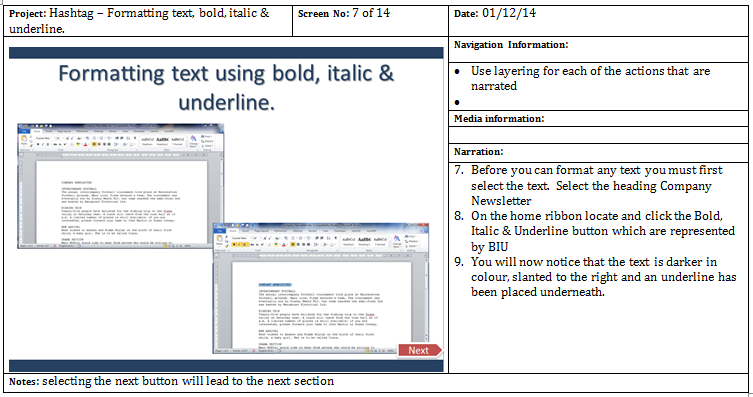 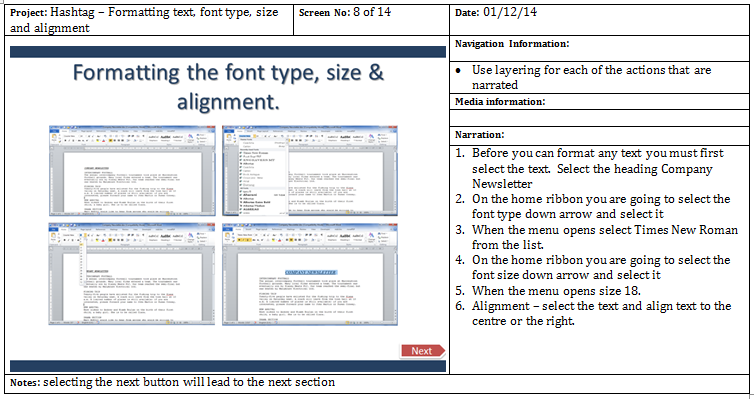 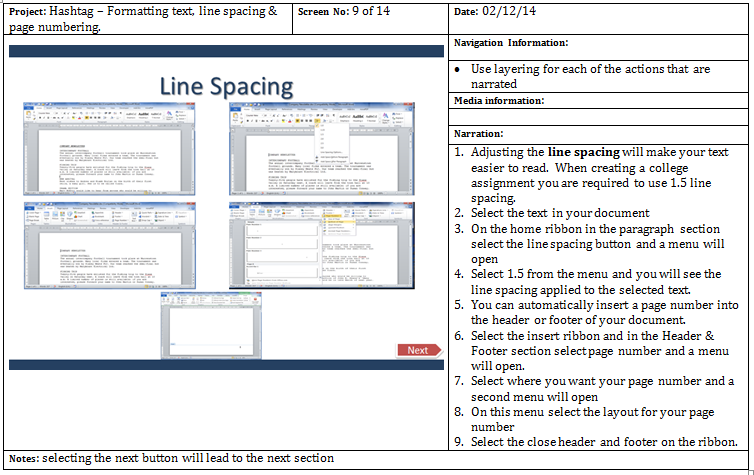 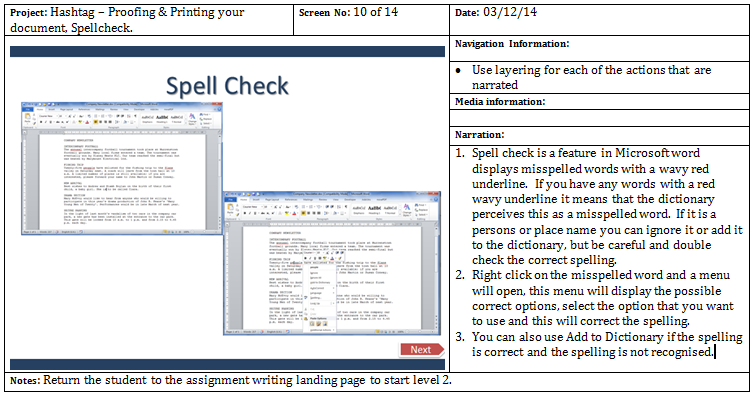 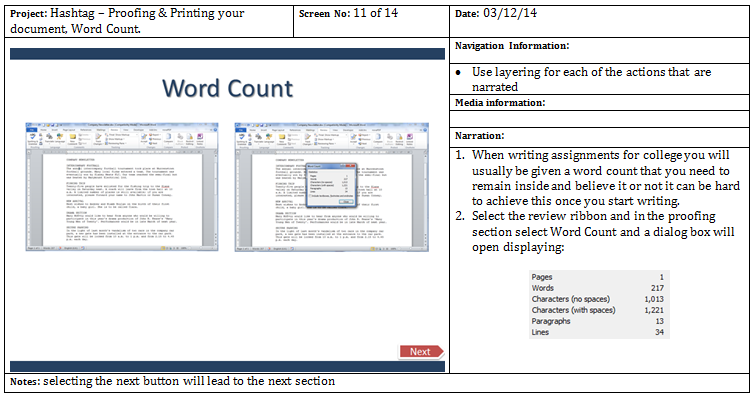 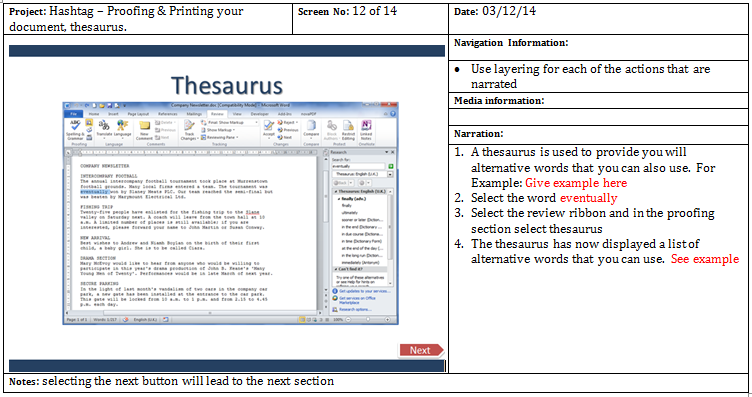 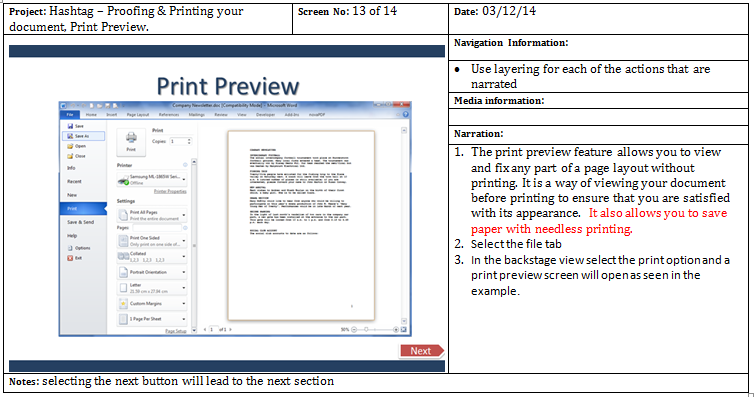 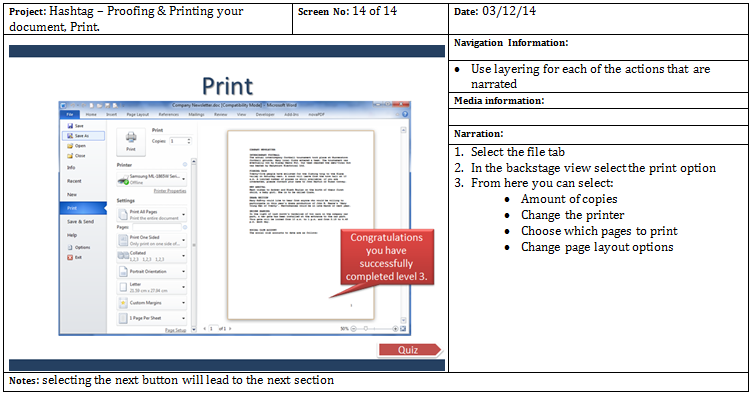 Referencing – Landing Page
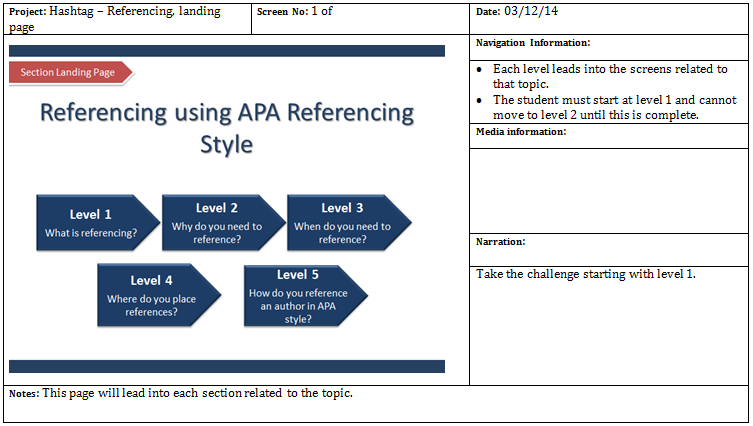 Sample PowerPoint Slides
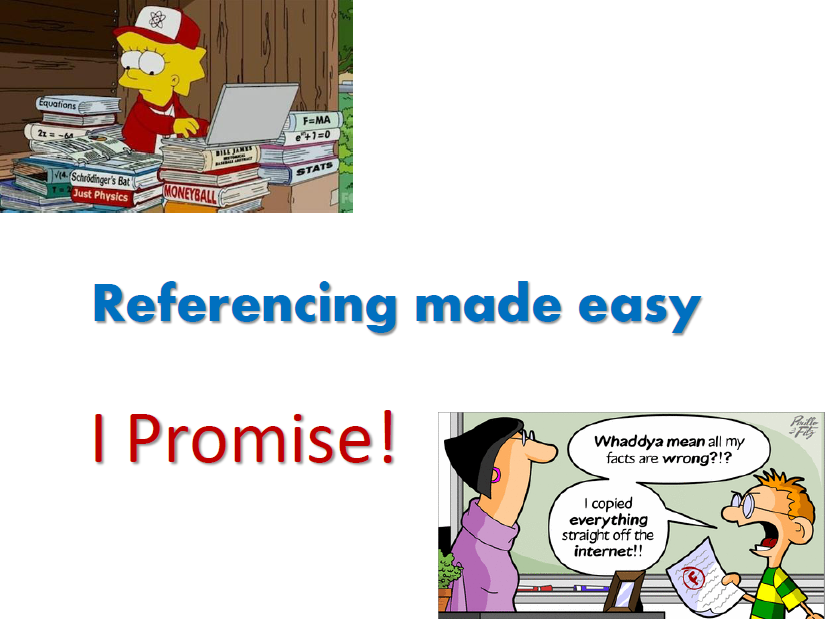 Sample PowerPoint Slides
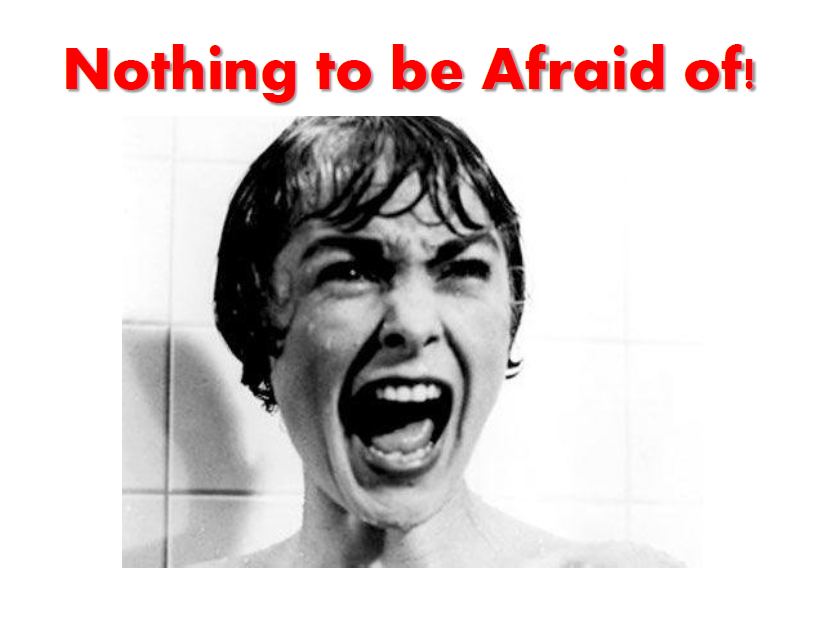 Sample PowerPoint Slides
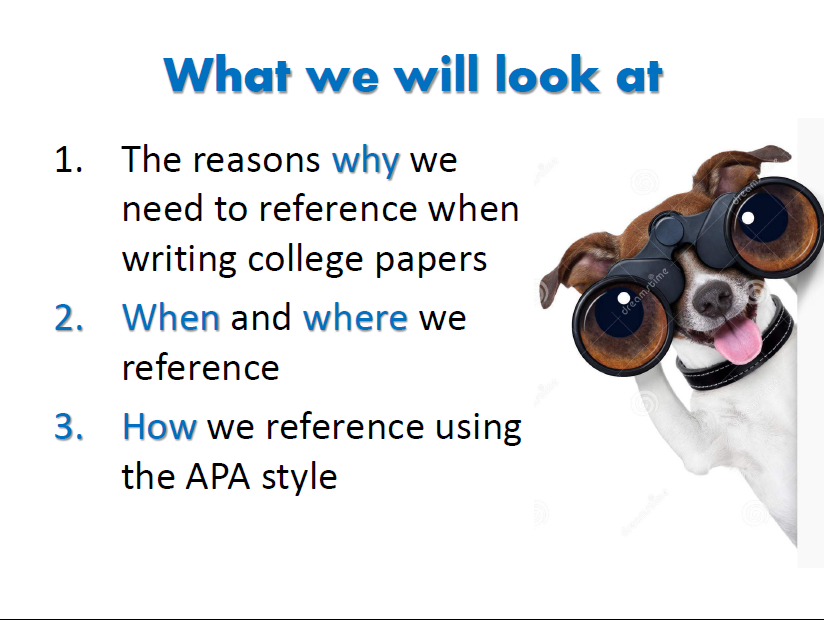 Draft Storyboard
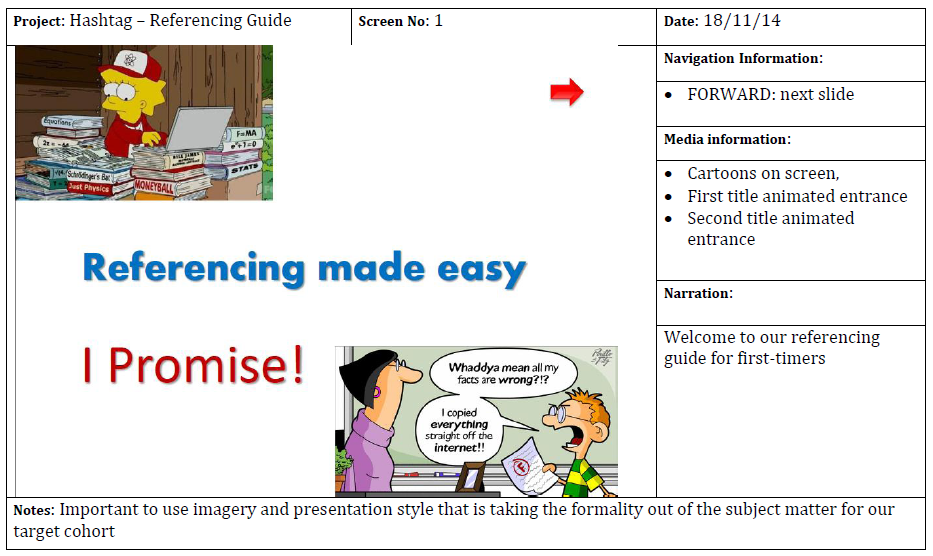 Draft Storyboard
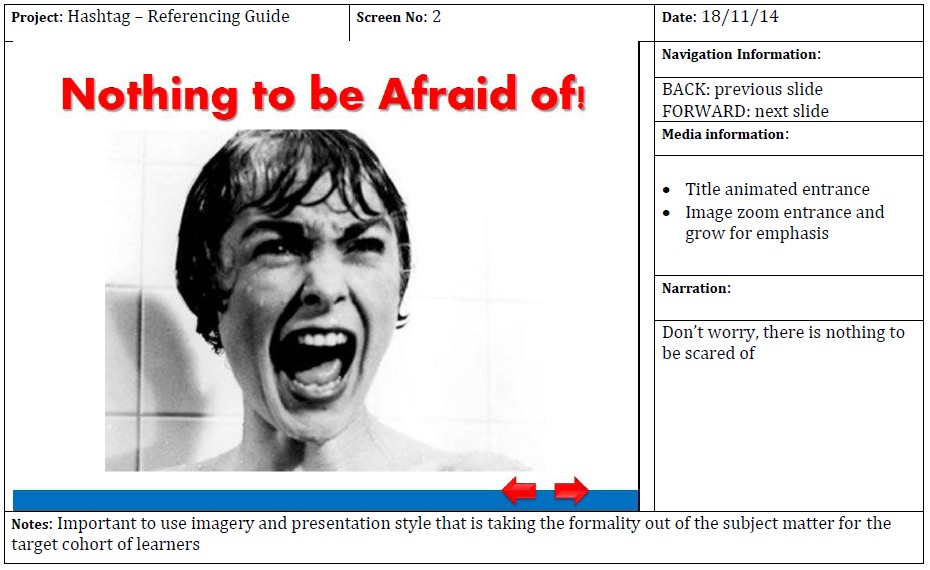 Draft Storyboard
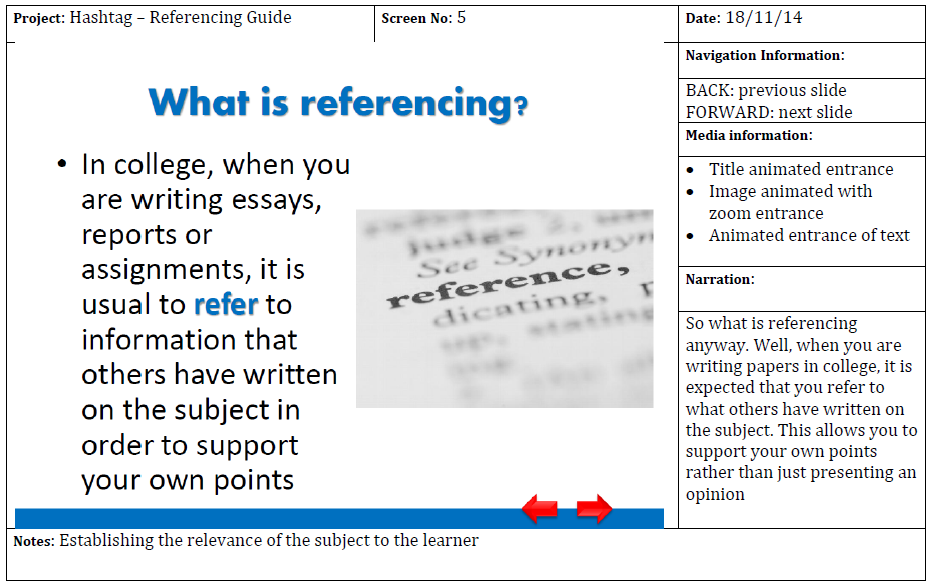 Draft Storyboard
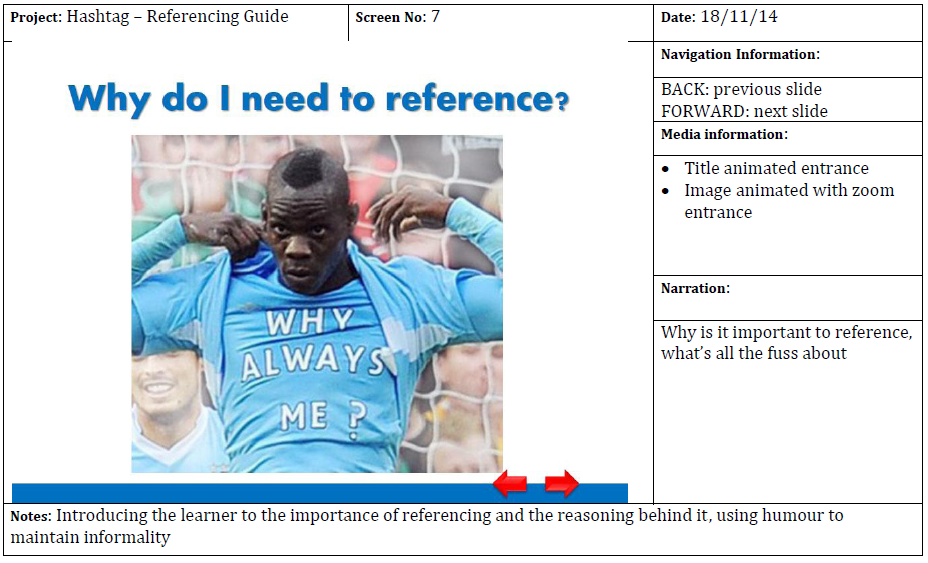 Draft Storyboard
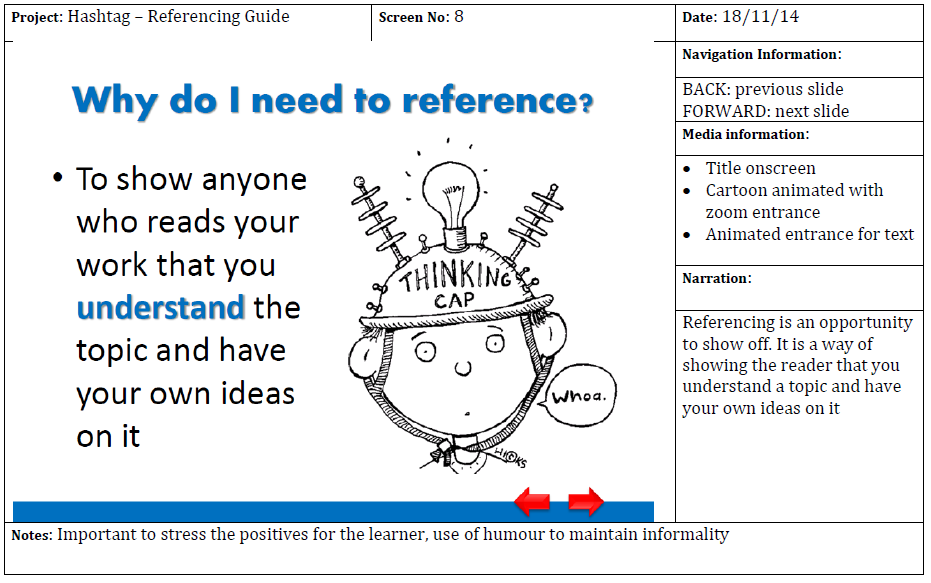 Draft Storyboard
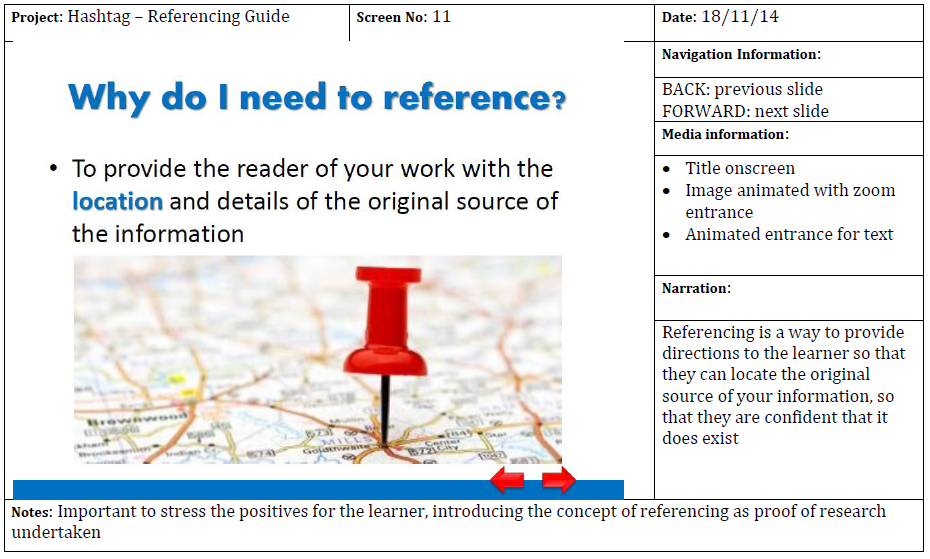 Draft Storyboard
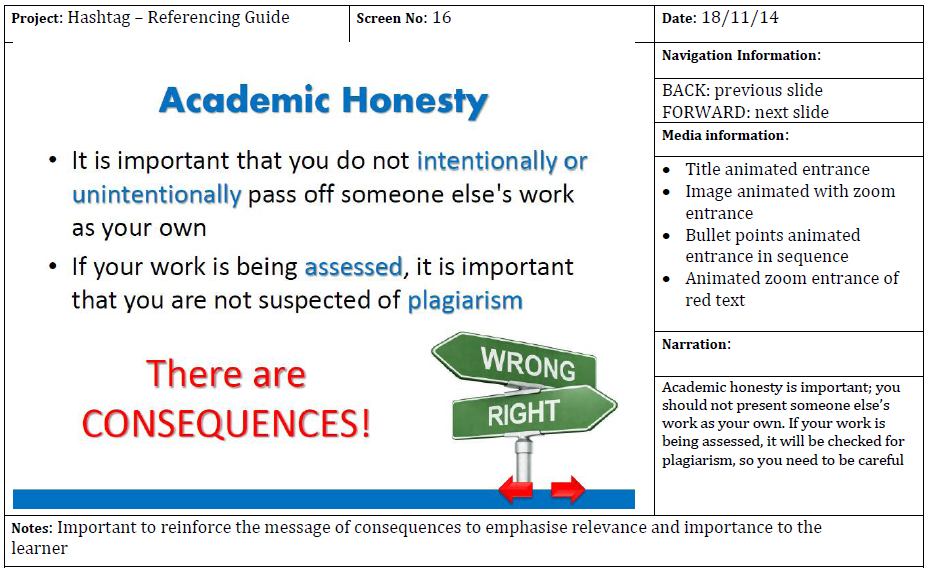 Draft Storyboard
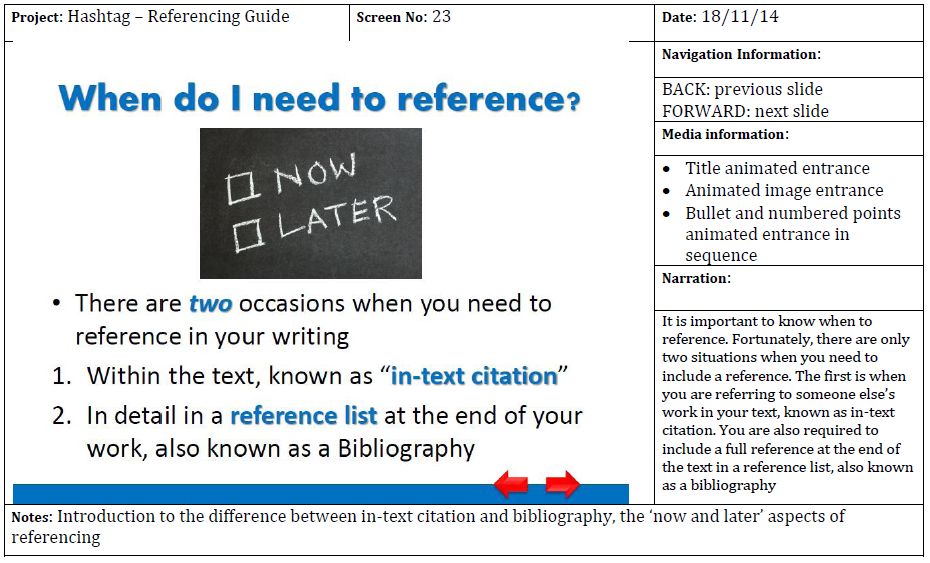 Draft Storyboard
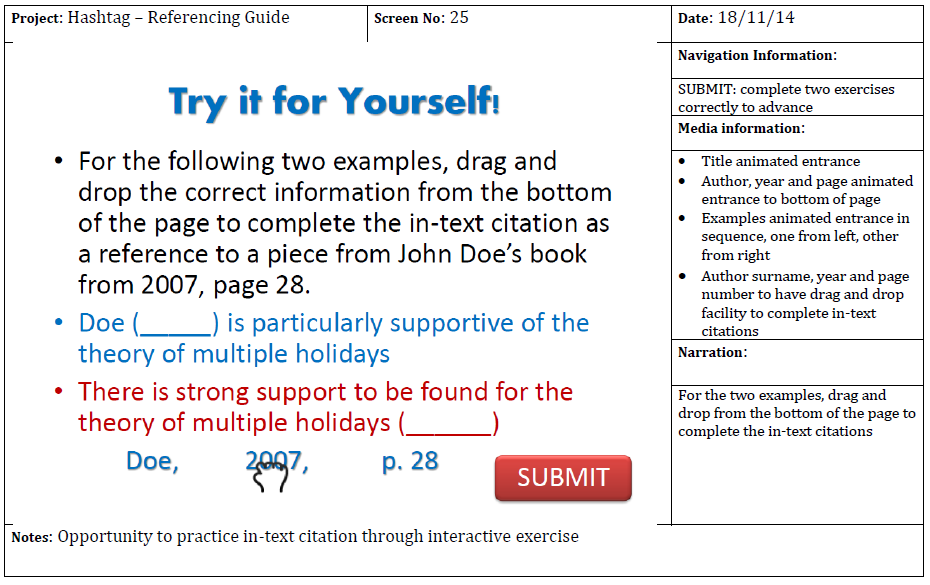 Draft Storyboard
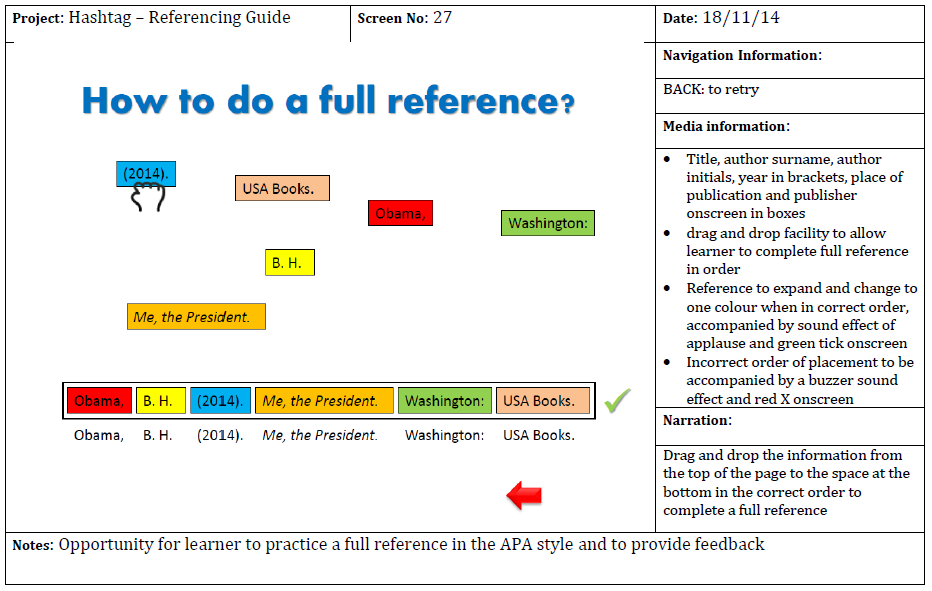 Quiz Slides?
The quiz questions will be developed to incorporate higher order thinking.